পদার্থবিজ্ঞান ক্লাসে -সকলকে
স্বাগতম
পরিচিতি
মোহাম্মদ মহব্বত আলী
   প্রভাষক, পদার্থবিজ্ঞান
মিজমিজি  হাজী  আব্দুস  সামাদ  ইসলামিয়া  আালিম  মাদ্‌রাসা 
সিদ্ধিরগঞ্জ , নারায়ণগঞ্জ ।
শ্রেণিঃ ৯ম-১০ম 
অধ্যায়ঃ ১
          পাঠঃ ১.৩.3
চিন্তা করে বলো
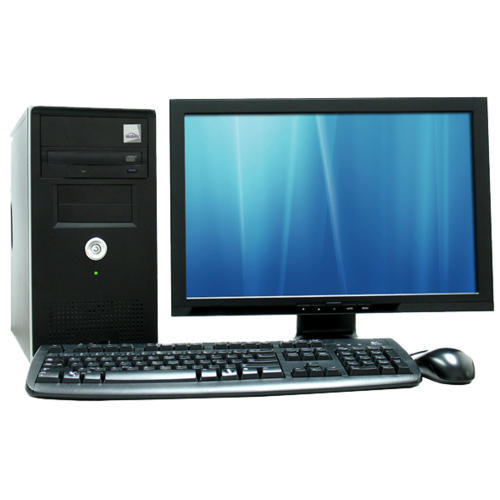 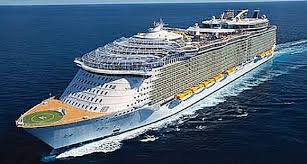 নৌবহর
কম্পিউটার
উপরের যন্ত্রগুলো  আবিষ্কারের পেছনে কোনো না কোনো বিজ্ঞানের অবদান রয়েছে।
নিশ্চয় বলবে পদার্থবিজ্ঞান
সেটা কোন বিজ্ঞান?
পাঠ শিরোনাম
পদার্থবিজ্ঞানের ক্রমবিকাশ  
( পদার্থবিজ্ঞানের উত্থানপর্ব)
বিষয়ঃ পদার্থবিজ্ঞান, শ্রেণিঃ ৯ম-১০ম
শিখনফল
এই পাঠ শেষে শিক্ষার্থীবন্ধুরা…
পদার্থবিজ্ঞানের উত্থানপর্ব ব্যাখ্যা করতে পারবে।
উত্থানপর্বের কতিপয় পদার্থবিজ্ঞানীর আবিষ্কারের ঘটনা ও অবদান  ব্যাখ্যা করতে পারবে।
ছবিগুলো লক্ষ কর
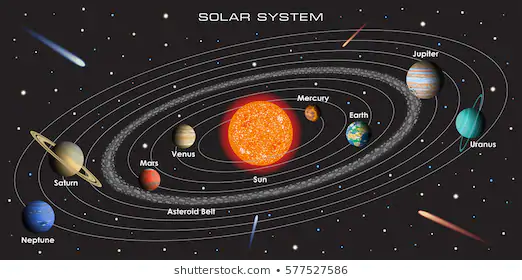 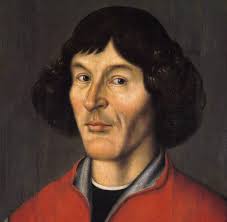 সৌরজগত
বিজ্ঞানী কোপার্নিকাস
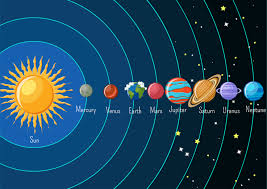 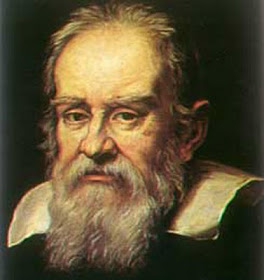 সৌরকেন্দ্রিক সৌরজগত
বিজ্ঞানী গ্যালিলিও
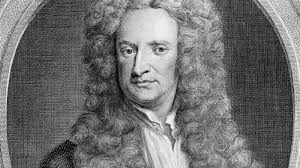 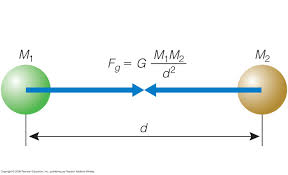 বিজ্ঞানী নিউটন
নিউটনের মহাকর্ষ সূত্র
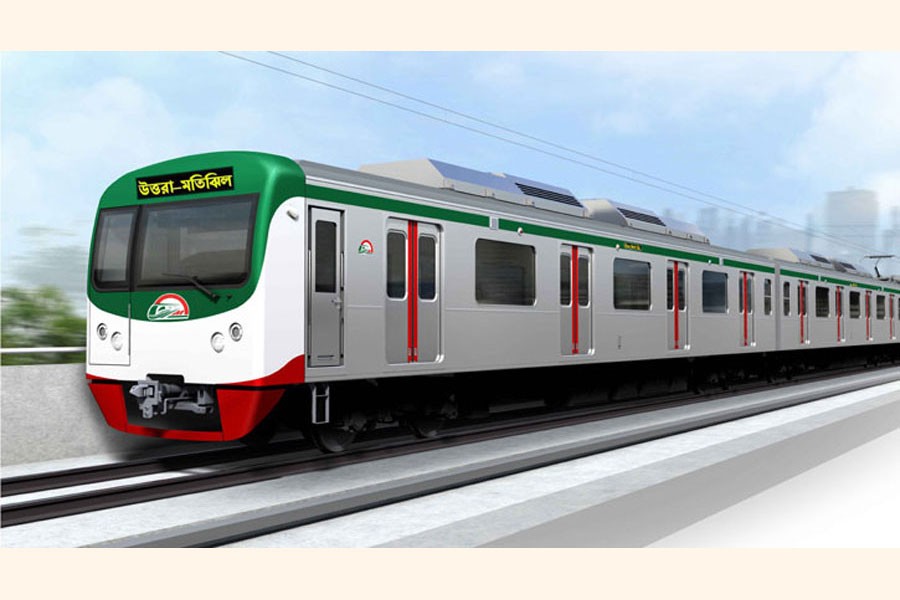 বিজ্ঞানী রামফোরড এর আবিষ্কার
বিজ্ঞানী রামফোরড দেখান যে তাপ এক ধরণের শক্তি এবং যান্ত্রিক শক্তিকে তাপ শক্তিতে রূপান্তর করা যায় ।
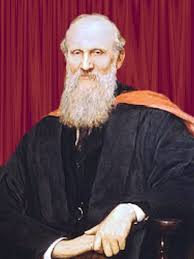 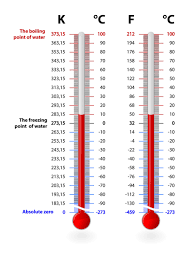 কেলভিন  স্কেল
বিজ্ঞানী কেলভিন
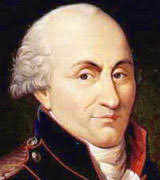 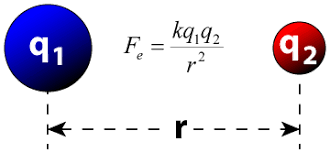 কুলম্বের সূত্র
বিজ্ঞানী কুলম্ব
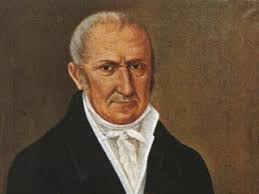 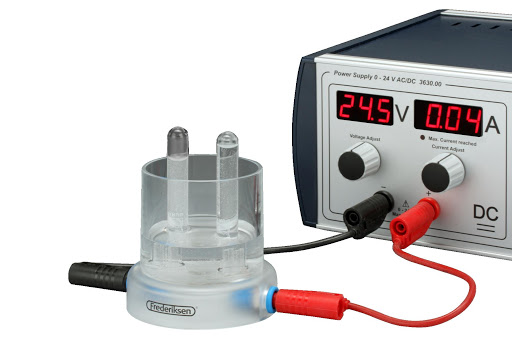 ভোল্টামিটার
বিজ্ঞানী ভোল্টা
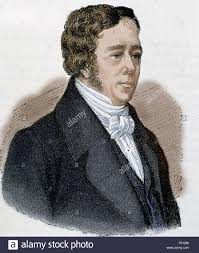 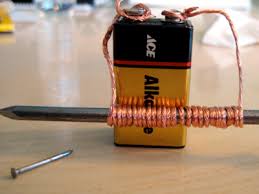 বিদ্যুৎ প্রবাহের চৌম্বক ক্রিয়া
বিজ্ঞানী অরস্টেড
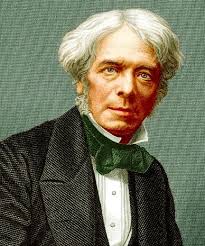 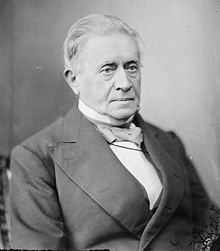 বিজ্ঞানী হেনরি
বিজ্ঞানী ফ্যারাডে
বিজ্ঞানী ফ্যারাডে ও হেনরি ১৮৩১ সালে দেখান যে চৌম্বক ক্ষেত্রের পরিবর্তন করে বিদ্যুৎ তৈরি করা যায়।
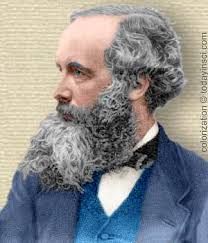 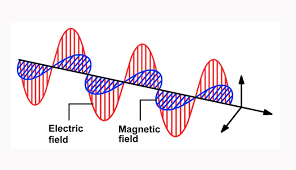 বিদ্যুৎ চৌম্বকীয় তরঙ্গ
বিজ্ঞানী ম্যাক্সয়েল
বিষয়ঃ পদার্থবিজ্ঞান, শ্রেণিঃ ৯ম-১০ম
মূল্যায়ন
১ । সৌরকেন্দ্রিক সৌরজগতের প্রবক্তা কে?
২ । কে সর্বপ্রথম বলবিদ্যার ৩টি সূত্র প্রকাশ করেন?
৩ । কে সর্বপ্রথম বৈদ্যুতিক ব্যাটারি আবিষ্কার করেন?
উত্তরমালাঃ ১।  গ্যালিলিও    ২ । নিউটন    ৩ । ভোলটা
৪ নং প্রশ্ন
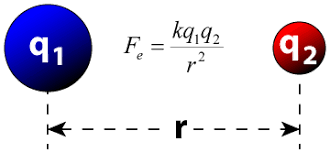 পাশের সূত্রটি কে আবিষ্কার করেন?
উত্তরঃ বিজ্ঞানী কুলম্ব
৫ নং প্রশ্ন
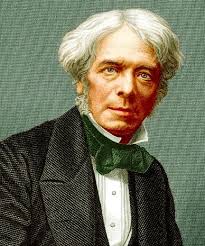 উনার নাম কী ?
উত্তরঃ ফ্যারাডে
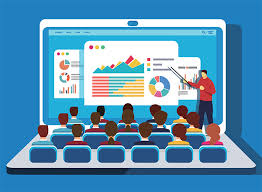 ধন্যবাদ